Toán
Bài cũ:
Xem tranh trả lời câu hỏi sau:
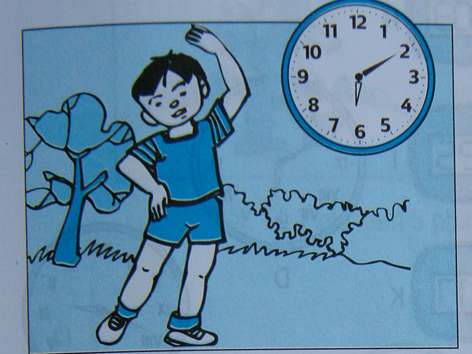 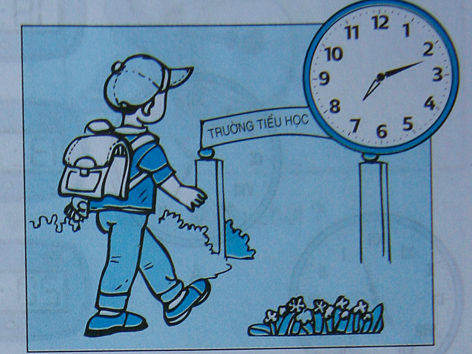 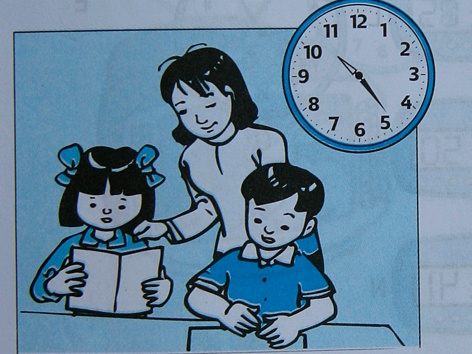 c) An đang học bài ở
 lớp lúc mấy giờ?
c) 10 giờ 24 phút An 
đang học bài ở lớp .
b) An đến trường lúc
 7  giờ 12 phút.
a) An tập thể dục lúc
 6 giờ 10 phút.
a)An tập thể dục lúc
 mấy giờ?
b) An đến trường lúc
 mấy giờ?
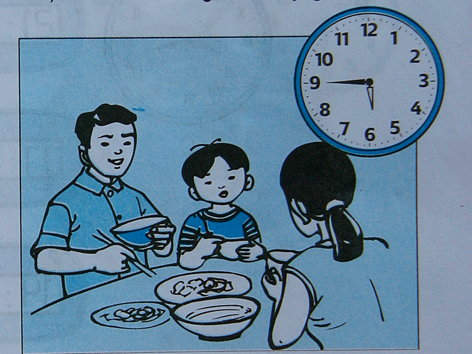 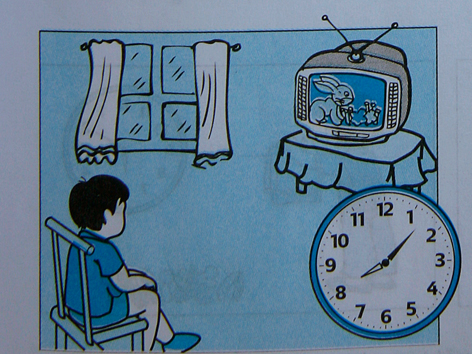 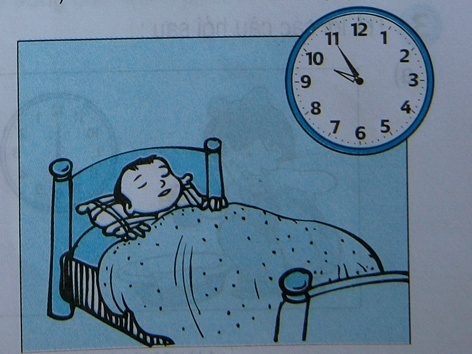 e)  An đang xem truyền
 hình lúc 8 giờ 7 phút tối.
g) An đang ngủ lúc 
mấy giờ?
g) 10 giờ kém 5 phút đêm An đang ngủ.
d) An ăn cơm chiều
 lúc mấy giờ?
e) An đang xem truyền
 hình lúc mấy giờ?
d) 6 giờ kém 15 phút chiều An ăn cơm .
Toán
Bài:
Bài  toán 1:    Có 35l  mật ong chia đều vào 7 can. 
                        Hỏi mỗi can có mấy lít mật ong?
Bài giải
35l
Số lít mật ong trong mỗi can là:
35 :7 = 5 (l)
Đáp số: 5l mật ong.
Toán
Bài toán liên quan đến rút về đơn vị
Bài:
Bài toán 2: Có 35l mật ong chia đều vào 7 can. Hỏi 2 can có mấy lít mật ong?
Bài  toán 1:Có 35l  mật ong chia đều vào 7 can. Hỏi mỗi can có mấy lít mật ong?
Tóm tắt:
7 can:
35l
Bài giải
2 can:
…l ?
Số lít mật ong trong mỗi can là:
Bài giải
35 :7 = 5 (l)
Số lít mật ong trong mỗi can là:
35 :7 = 5 (l)
Đáp số: 5l mật ong.
Số lít mật ong trong hai can là:
5 x 2 = 10 (l)
Đáp số: 10l mật ong.
Toán
Bài toán liên quan đến rút về đơn vị
Bài:
Bài  toán 1:Có 35l  mật ong chia đều vào 7 can. Hỏi mỗi can có mấy lít mật ong?
Khi giải “Bài toán có liên quan đến rút về đơn vị”thường tiến hành qua mấy bước?
Bài giải
Đó là những bước nào?
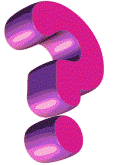 Số lít mật ong trong mỗi can là:
Khi giải “Bài toán liên quan đến rút về đơn vị “ thường tiến hành theo 2 bước:
35 :7 = 5 (l)
Đáp số: 5l mật ong.
* Bước 1: Tìm giá trị một phần           (thực hiện phép  chia)
Bài toán 2: Có 35l mật ong chia đều vào 7 can. Hỏi 2 can có mấy lít mật ong?
* Bước 2: Tìm giá trị nhiều phần đó (thực hiện phép  nhân)
Tóm tắt:
7 can:
35l
2 can:
…l ?
Bài giải
Số lít mật ong trong mỗi can là:
35 :7 = 5 (l)
Số lít mật ong trong hai can là:
5 x 2 = 10 (l)
Đáp số: 10l mật ong.
Bài toán liên quan đến rút về đơn vị
SGK/128
Bài:
Bài toán 2: Có 35l mật ong chia đều vào 7 can. Hỏi 2 can có mấy lít mật ong?
Thực hành
Bài 1: Có 24 viên  thuốc chứa đều trong 4 vỉ. Hỏi 3 vỉ thuốc đó có bao nhiêu viên thuốc?
Tóm tắt:
7 can:
35l
2 can:
…l ?
Bài giải
Tóm tắt:
4 vỉ : 24 viên
Số lít mật ong trong mỗi can là:
35 :7 = 5 (l)
3 vỉ : …viên ?
Số lít mật ong trong hai can là:
5 x 2 = 10 (l)
Bài giải
Đáp số: 10l mật ong.
Số viên thuốc trong mỗi vỉ là:
Khi giải “Bài toán liên quan đến rút về đơn vị “ thường tiến hành theo 2 bước:
24 : 4 = 6 (viên)
Số viên thuốc trong ba vỉ là:
Bước 1: Tìm giá trị một phần(thực hiện phép  chia)
6 x 3 = 18 (viên)
Đáp số: 18 viên thuốc.
Bước 2: Tìm giá trị nhiêu phần đó (thực hiện phép  nhân)
Bài toán liên quan đến rút về đơn vị
SGK/128
Bài:
Bài toán 2: Có 35l mật ong chia đều vào 7 can. Hỏi 2 can có mấy lít mật ong?
Thực hành
Bài 1
Tóm tắt:
7 can:
35l
Bài 2: Có 28kg gạo đựng đều trong 7 bao. Hỏi 5 bao đó có bao nhiêu ki-lô-gam gao?
2 can:
…l ?
Bài giải
Số lít mật ong trong mỗi can là:
35 :7 = 5 (l)
Số lít mật ong trong hai can là:
5 x 2 = 10 (l)
Đáp số: 10l mật ong
Khi giải “Bài toán liên quan đến rút về đơn vị “ thường tiến hành theo 2 bước:
Bước 1: Tìm giá trị một phần(thực hiện phép  chia)
Bước 2: Tìm giá trị nhiêu phần đó (thực hiện phép  nhân)
Bài toán liên quan đến rút về đơn vị
SGK/128
Bài:
Thực hành
Bài 2: Có 28kg gạo đựng đều trong 7 bao. Hỏi 5 bao đó có bao nhiêu ki-lô-gam gao?
Tóm tắt:
7 bao : 28kg
Bài giải
5 bao : …kg ?
Số ki-lô-gam gạo trong mỗi bao là:
28 : 7 = 4 (kg)
Số ki-lô-gam gạo trong năm bao là:
4 x 5 = 20 (kg)
Đáp số: 20 kg gạo.
AI NHANH HƠN ?
Cho 8 hình tam giác, mỗi hình như sau:
Có thể xếp như sau:
Hãy xếp thành hình sau:
Bài toán liên quan đến rút về đơn vị
Bài:
Khi giải “Bài toán liên quan đến rút về đơn vị “ thường tiến hành theo 2 bước:
* Bước 1: Tìm giá trị một phần (thực hiện phép  chia)
* Bước 2:Tìm giá trị nhiêu phần đó (thực hiện phép  nhân)